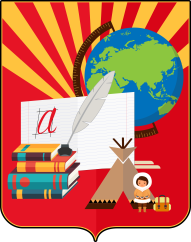 Технология
 совместного планирования
 междисциплинарного
 взаимодействия педагогов
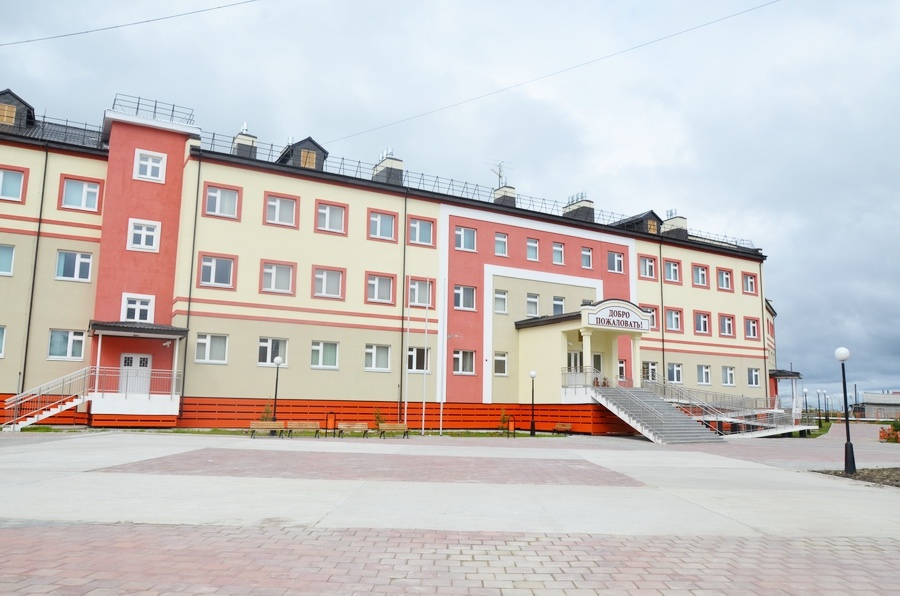 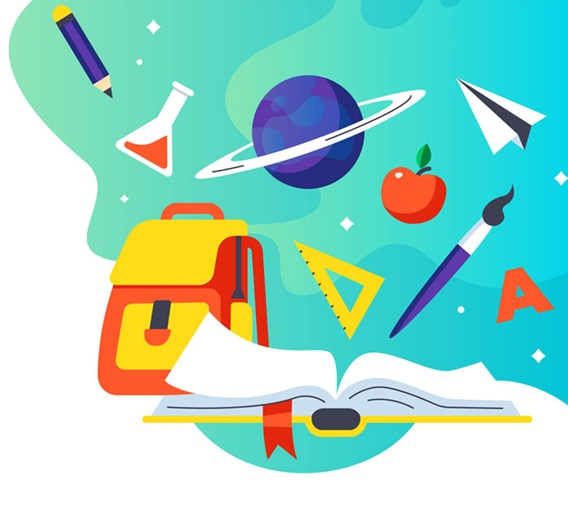 Кильдибекова З.М., заместитель директора по УВР,
Николаева Е.В., учитель русского языка и литературы,
Размерова Е.Н., учитель математики,                           
Сынбулатова Л.Р., учитель иностранного языка
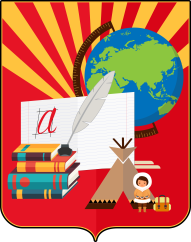 «Чем легче учителю учить, тем труднее ученикам учиться. Чем труднее учителю, тем легче ученику. Чем больше будет учитель учиться сам, обдумывать каждый урок и соразмерять с силами ученика, чем больше будет следить за ходом мысли ученика,… тем легче будет учиться  ученику».                                                  
                                                                          Л.Н.Толстой
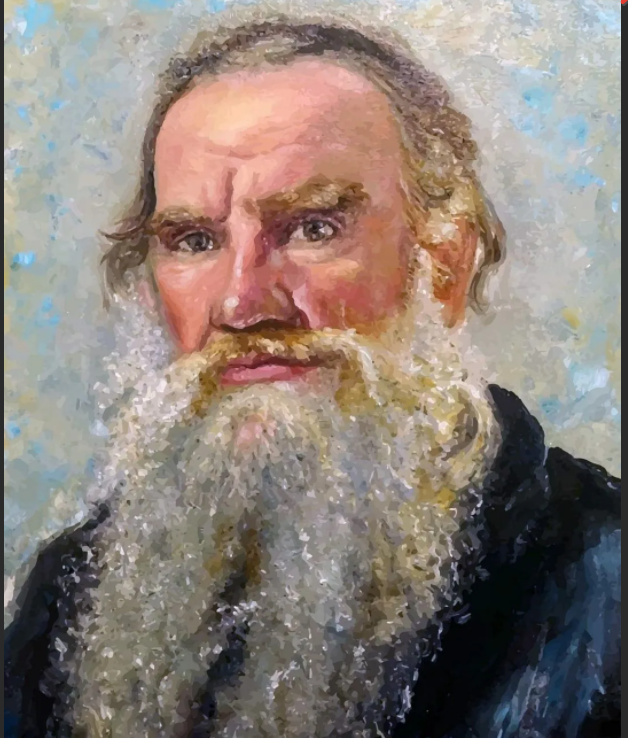 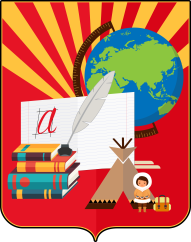 В 2020 году по результатам мониторинговых исследований наша школа вошла в число школ со стабильно низкими результатами
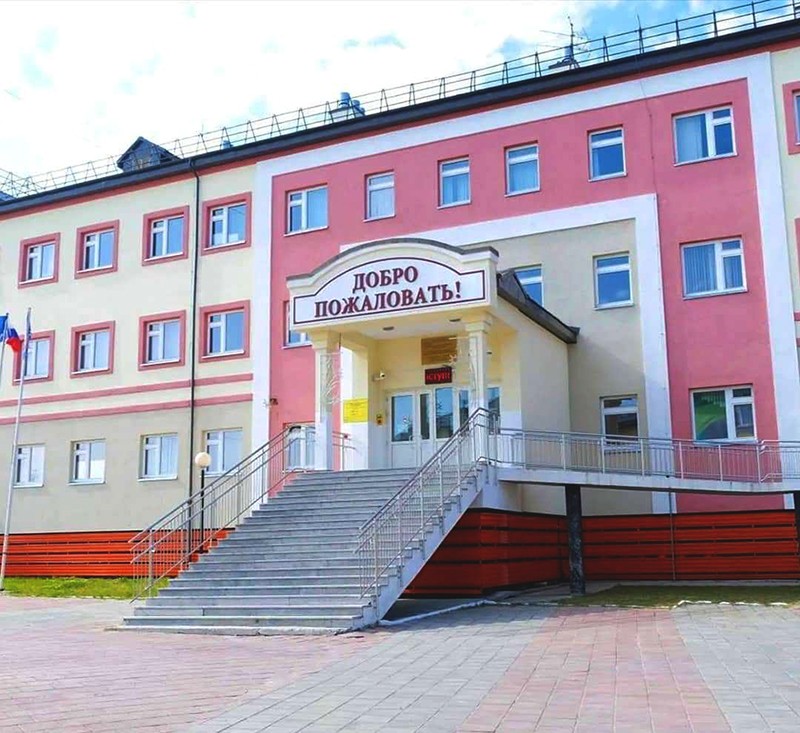 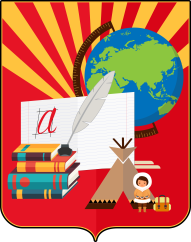 Рисковый профиль школы
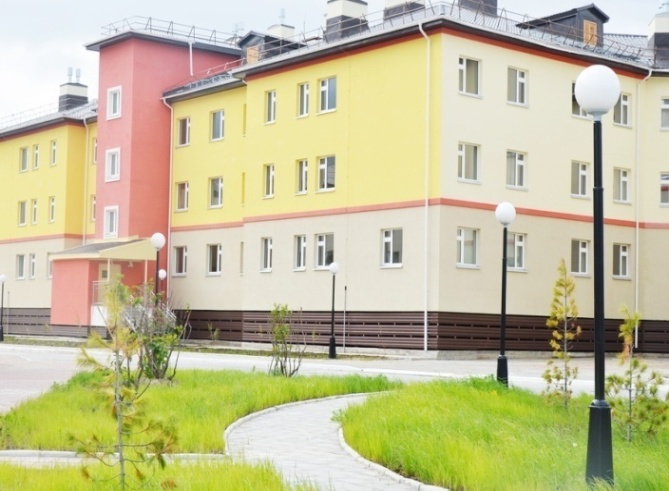 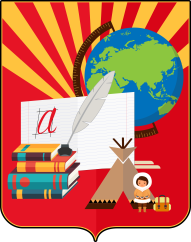 Оценка рисков МКОУ Тазовская школа-интернат среднего общего образования
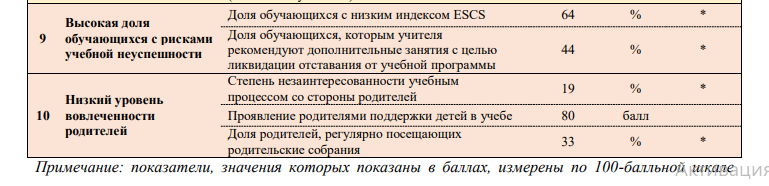 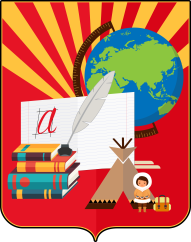 Результаты анкетирования по готовности работы с учащимися группы риска образовательной неуспешности (утвердительные ответы)
Результаты анкетирования по готовности работы с учащимися группы риска образовательной неуспешности
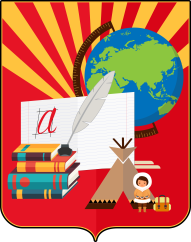 Профессиональное взаимодействие с группой учебной неуспешности
Педагоги-предметники
Педагоги внеурочной деятельности и дополнительного образования
Педагоги-психологи
Воспитатели
Классный руководитель
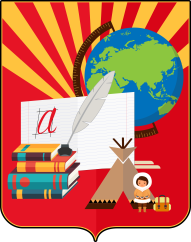 Группа учебной неуспешности 5 «Б» класса
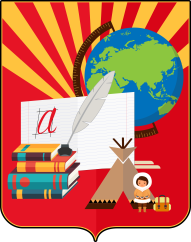 Группа учебной неуспешности 5 «Б» класса
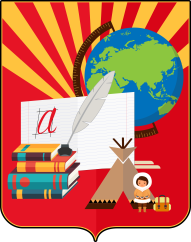 Группа учебной неуспешности 5 «Б» класса
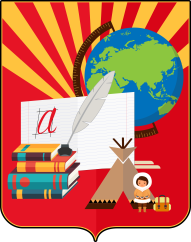 Группа учебной неуспешности 5 «Б» класса
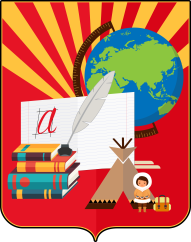 Группа учебной неуспешности 5 «Б» класса
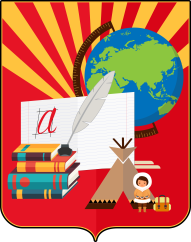 Группа учебной неуспешности 5 «Б» класса
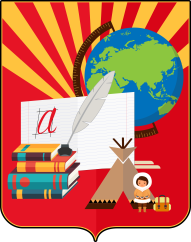 Группа учебной неуспешности 5 «Б» класса
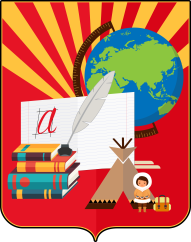 Профессиональное взаимодействие с группой учебной неуспешности
Педагоги-предметники
Педагоги внеурочной деятельности и дополнительного образования
Педагоги-предметники
Педагоги-психологи
Воспитатели
Классный руководитель
Тематическое планирование по русскому языку
P/P. Основная мысль текста;
Контрольный диктант с грамматическим заданием;
Анализ диктанта и работа над ошибками;
Синтаксис и пунктуация;
Словосочетание;
Разбор словосочетаний;
Предложение;
 P/P. Сжатое изложение по рассказу В.П. Катаева;
Виды предложений по цели высказывания;
Восклицательные предложения;
P/P. Сочинение на свободную тему;
Члены предложения. Главные члены предложения. Подлежащее;
Сказуемое;
Тире между подлежащим и сказуемым;
Нераспространенные и распространенные предложения. Второстепенные члены предложения;
Дополнение.
Тематическое планирование по литературе
А.П. Сумароков. «Кокушка»;
И.И. Дмитриев. «Муха»;
И. А. Крылов. Слово о басно­писце. Обличение человече­ских пороков в баснях «Волк и Ягненок». Понятие об аллего­рии и морали;
И. А. Крылов. «Ворона и Лиси­ца», «Свинья под Дубом». По­нятие об аллегории и морали;
Аллегорическое отражение ис­торических событий в баснях. «Волк на псарне» как басня о войне 1812 года;
В.А. Жуковский. Слово о поэте. Жуковский-сказочник. Сказка «Спящая царевна»;
«Спящая царевна». Сходные и различные черты сказки Жуковского и народной сказки. Герои литературной сказки, особенности сюжета;
В.А. Жуковский. Баллада «Кубок». Особенности жанра;
А.С. Пушкин. Детские и лицейские годы жизни поэта. «Няне» как поэтизация образа Арины Родионовны;
Пролог к поэме «Руслан и Люд­мила» как собирательная кар­тина народных сказок.
Учебный период: 
октябрь 2021-2022 уч. года
Класс: 5 «Б»
Информатика
География
Математика
Биология
История
Английский язык
Обществознание
Тема 1. Основная мысль текста
БИОЛОГИЯ
ЛИТЕРАТУРА
МАТЕМАТИКА/ИНФОРМАТИКА
Текст М. Пришвина «Берестяная трубочка»;
Словарная работа: орешник, ореховка;
Задание на соотнесение (зрительные образы);
Дополнительное д\з: объяснить с точки зрения биологии возникновение таких трубочек.
Поиск признаков художественного текста, средств художественной выразительности;
Обнаружение идеи текста, авторского замысла.
Работа по алгоритму «Алгоритм определения основной мысли текста»
Тема 2. Виды предложений по цели высказывания
ОБЩЕСТВОЗНАНИЕ
ИСТОРИЯ
Рассмотрение исторической личности Владимира Мономаха, знакомство с портретом, годами правления.
Вопросы на понимание текста. 
Дополнительное задание: узнать этимологию прозвища «Мономах».
Отрывки из адаптированного Поучения Владимира Мономаха, отражающие основы христианства и семейные ценности.
Определение функции побудительных предложений в тексте.
Тема 3. Тире между подлежащим и сказуемым
МАТЕМАТИКА
ГЕОГРАФИЯ/
ГЕОГРАФИЯ ЯНАО
АНГЛИЙСКИЙ ЯЗЫК
Дополнительное задание «Числовой диктант».
Задание «Дополни предложение» с географическими объектами.
Регионоведение, включение заданий по основным достопримеча-тельностям Великобритании.
Тема 1. Аллегорическое отражение исторических событий в баснях. «Волк на псарне» как басня о войне 1812 года
РУССКИЙ ЯЗЫК
ИСТОРИЯ
МАТЕМАТИКА
Словарная работа с устаревшими словами: овчарня, псарня, псарь, ловчий.
Словарная работа с диалектными и просторечными формами: ахти, дубьё, уставить.
Историческая справка об Отечественной войне 1812 года.
Словарная работа с точки зрения исторических реалий и устройства быта: овчарня, псарня, псарь, ловчий.
Высчитать численное соотношение сил русской армии и армии Наполеона.
Тематическое планирование по математике
Сравнение натуральных чисел
Сложение натуральных чисел. Свойства сложения
Вычитание натуральных чисел
Числовые и буквенные выражения. Формулы.
Уравнения
Учебный период: 
октябрь 2021-2022 уч. года
Класс: 5 «Б»
Родная литература
Русский язык
География
История
Биология
Физкультура
Сложение и вычитание натуральных чисел
БИОЛОГИЯ
Родная литература
ИСТОРИЯ
Физическая культура
Через час после нанесения на поверхность кожи 30 миллионов болезнетворных бактерий их осталось только 700 тысяч, через 2 часа – всего лишь 7 тысяч. На сколько больше бактерий погибло в первый час, чем во второй?
Великая армия Наполеона насчитывала 600 тысяч человек, а русская армия состояла лишь из 210 тысяч солдат. На сколько тысяч солдат армия французов превосходила русскую армию?
Задачи на основании текста  биографии Леонида Васильевича  Лапцуя
Подвижная игра с математическими заданиями
Уравнение
ГЕОГРАФИЯ
Русский язык
Найти длину реки Таз от истока, если это число совпадает с корнем уравнения:
(Х + 94) - 1400 = 95
Составить задачу, соответствующую следующему уравнению:        (28 + х) + 32 = 161. 
2. Подчеркнуть все второстепенные члены предложения в получившейся задаче.
Тематическое планирование по английскому языку
Контрольная работа по теме «Школьное дни»
Я из…  Суффиксы существительных.
Мои вещи. Множественное число существительных.
Моя коллекция. Числительные. 
Сувениры из Великобритании.
Наша страна.
Покупка сувениров. Контроль навыков аудирования и говорения.
Англоговорящие страны.
 Контрольная работа по теме «Я из..»
Учебный период: 
октябрь 2021-2022 уч. года
Класс: 5 «Б»
География
Изобразительное искусство
Математика
Родной язык
История
Обществознание
Русский язык
Тема 1. Я из… Суффиксы существительных.
ГЕОГРАФИЯ
ЛИТЕРАТУРА
РУССКИЙ ЯЗЫК
Обсуждение литературных героев и героев мультфильмов, представленных на картинках: кого они знают, кто им нравится.  
Опрос, какой герой является наиболее популярным
Задание на соотнесение стран с флагами (зрительные образы);
Соотнесение стран с национальностями
Напишите национальности соответствующей страны
Найти слово с ошибкой
Тема 2. Сувениры из Великобритании
ИСТОРИЯ
ГЕОГРАФИЯ
ИЗОБРАЗИТЕЛЬНОЕ ИСКУССТВО
Текст «О популярных сувенирах Великобритании»
Прочитайте и переведите текст «История флага»
Соотнеси страну и сувенир.
Покажи страну на карте.
Нарисуй карту России и обозначь города, в которых производится  знаменитые русские сувениры.
Тема 3. Наша страна
Родной язык
ГЕОГРАФИЯ
Прочитать текст на английском  и на родном языках .
Найди похожие звуки на родном языке.
Текст «The Tazovskiy  district»
Прочитать  и определить. Mark the statements 1-4 T (true) or F (false).
РАБОТА В ГРУППАХ
На основе примерного календарного планирования и предложенных заданий создайте план междисциплинарного взаимодействия для группы учебной неуспешности 5 класса.
Подготовьте проект междисциплинарного взаимодействия и его защиту.
Вы можете использовать пустые шаблоны для реализации личных творческих идей.
Литература
3
 
Р/Р Изобразительно-выразительные средства языка стихотворения «Бородино».
Н.В. Гоголь. Слово о писателе. 
«Вечера на хуторе близ Диканьки», «Заколдованное место». Поэтизация народной жизни.
Русский язык
3
Синтаксический разбор сложного предложения.
Предложения с прямой речью.
Р\Р Диалог.
Повторение и систематизация знаний по теме «Синтаксис и пунктуация»
Английский язык
3
Культура и искусство Тадж-Махала.
Контрольная работа по теме: «Мой дом – моя крепость»
Урок домашнего чтения «Джек и бобовое зернышко» эпизод 3.
Математика
3
Деление.
Деление с остатком.
Степень числа.
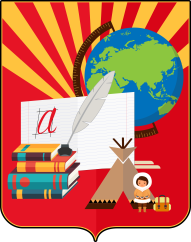 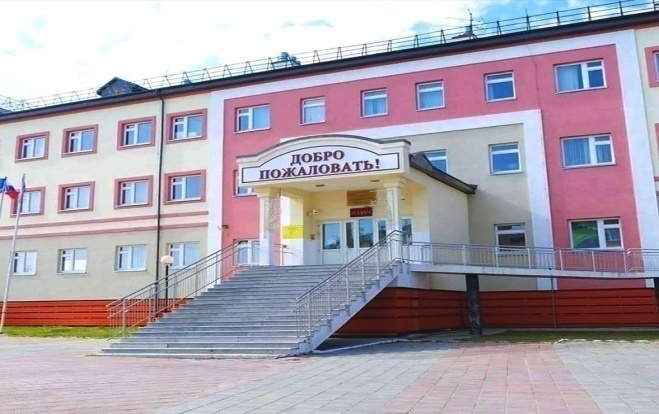 Основные показатели эффективности профессионального взаимодействия :
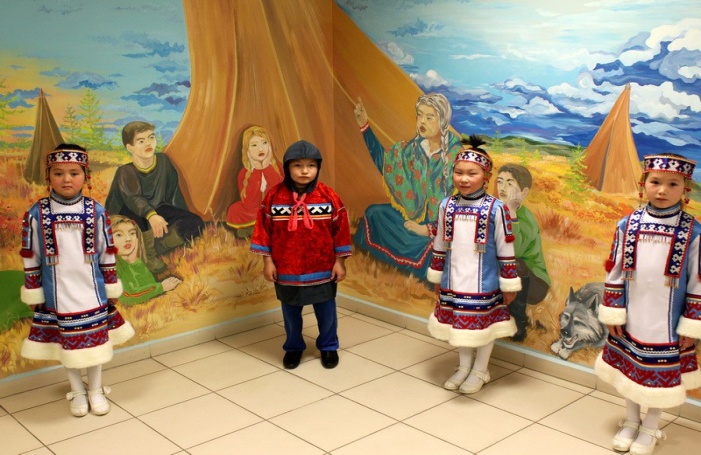 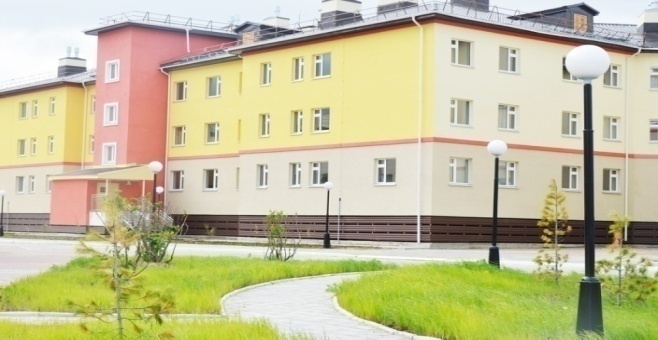 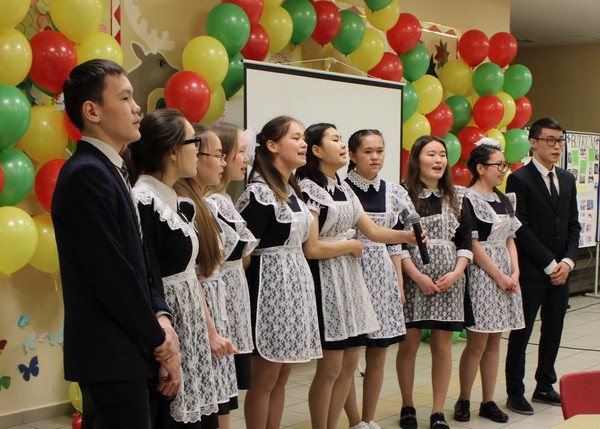 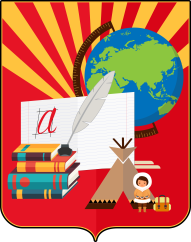 « Хочешь наукой воспитать ученика - люби свою науку и знай ее, и ученики полюбят науку, и ты воспитаешь их».         Л.Н.Толстой
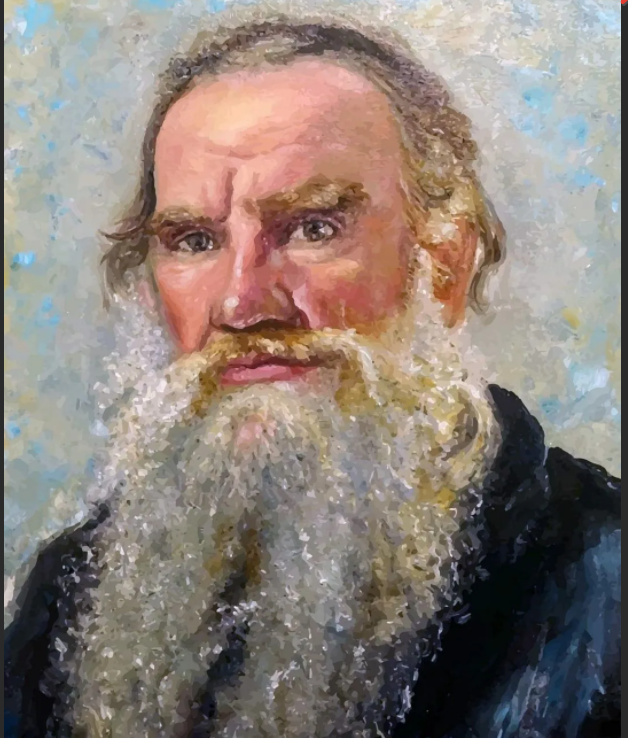